瓶にラベルを張ります
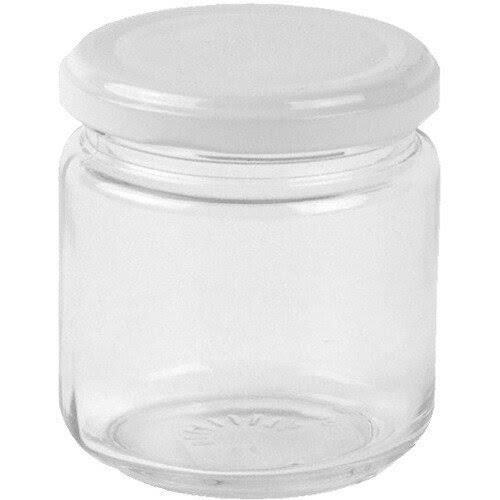 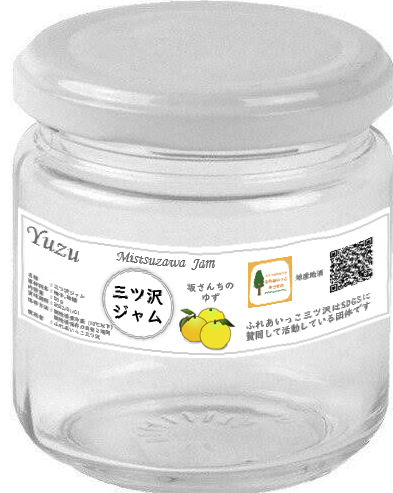 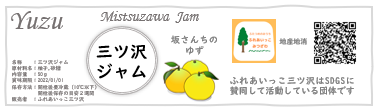 [Speaker Notes: 瓶とラベルを別々に用意します。瓶はインターネットから、ラベルはパワーポイントで作りました。
ラベルを変形して、瓶に貼ったように加工します]
GIMPを起動して
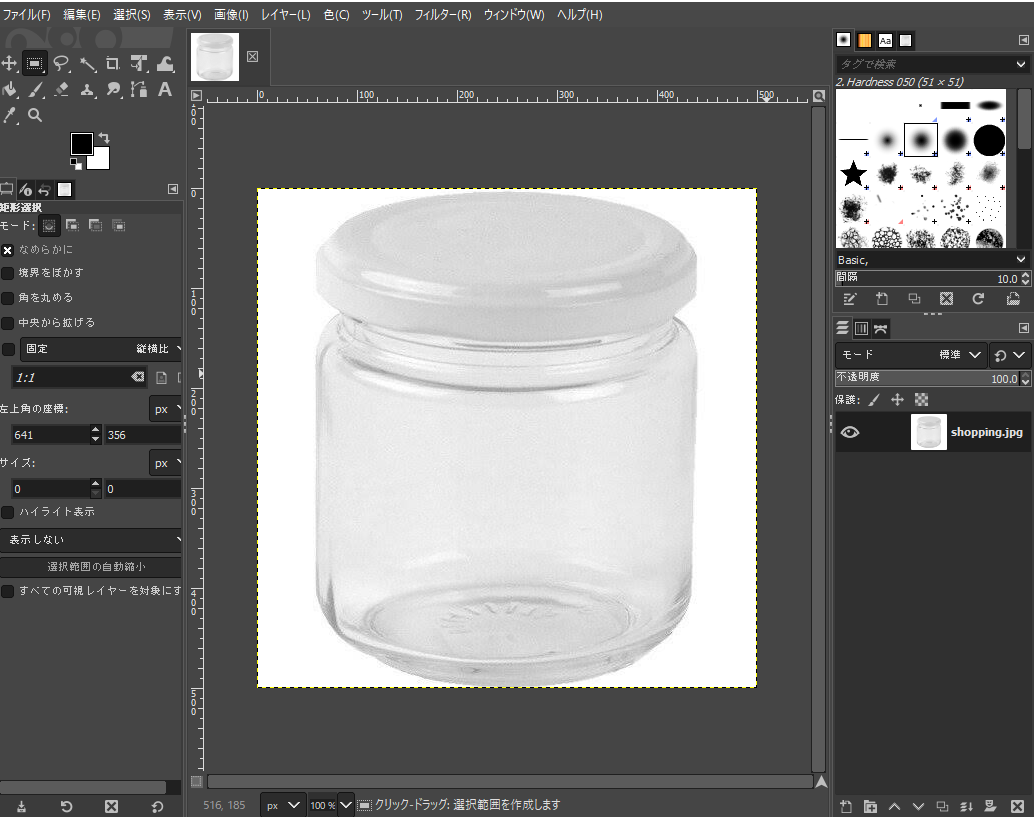 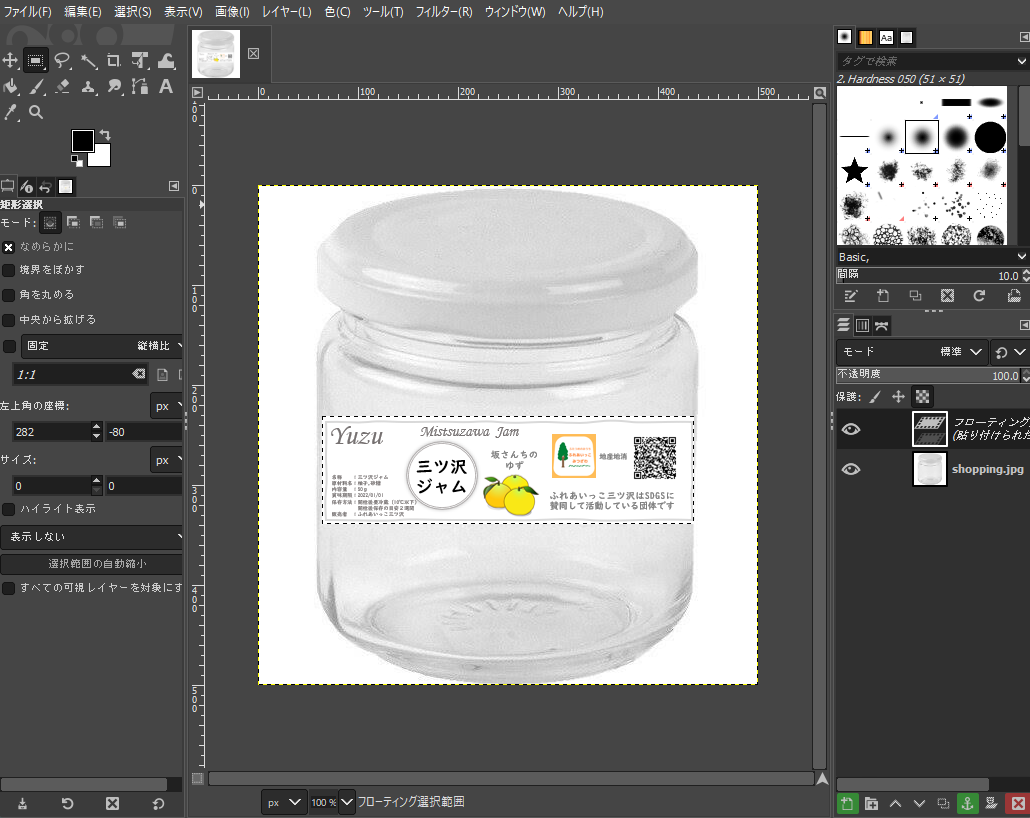 [Speaker Notes: フリーソフトのGIMPを起動します
瓶をドロップします
ラベルもドロップします]
フィルター・変形・カーブに沿って
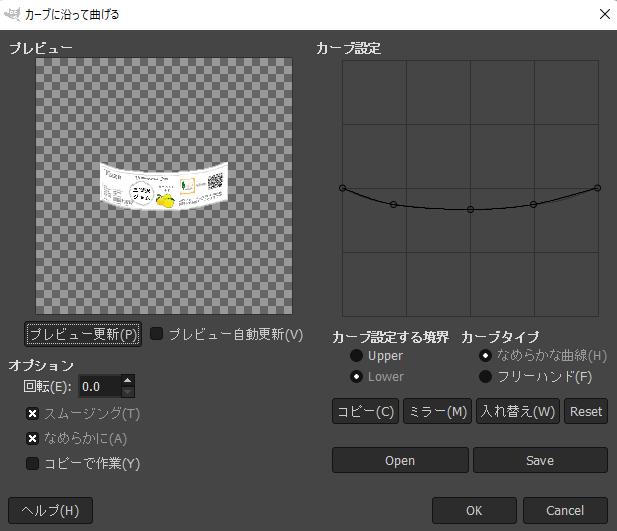 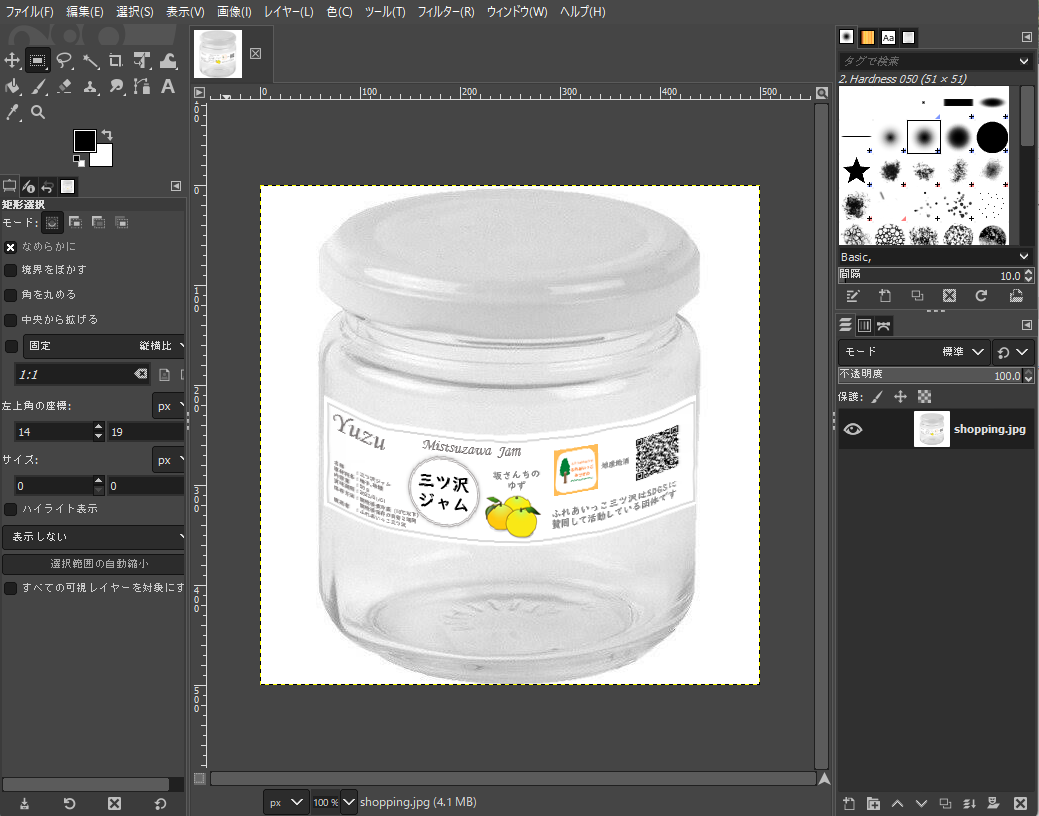 [Speaker Notes: ラベルが選択されています。
フィルター・変形・カーブに沿って曲げる　。upperとlowerにそれぞれ操作を行います。
OKを押すとできました。ファイル・名前を付けてエクスポートして、PNGにします]